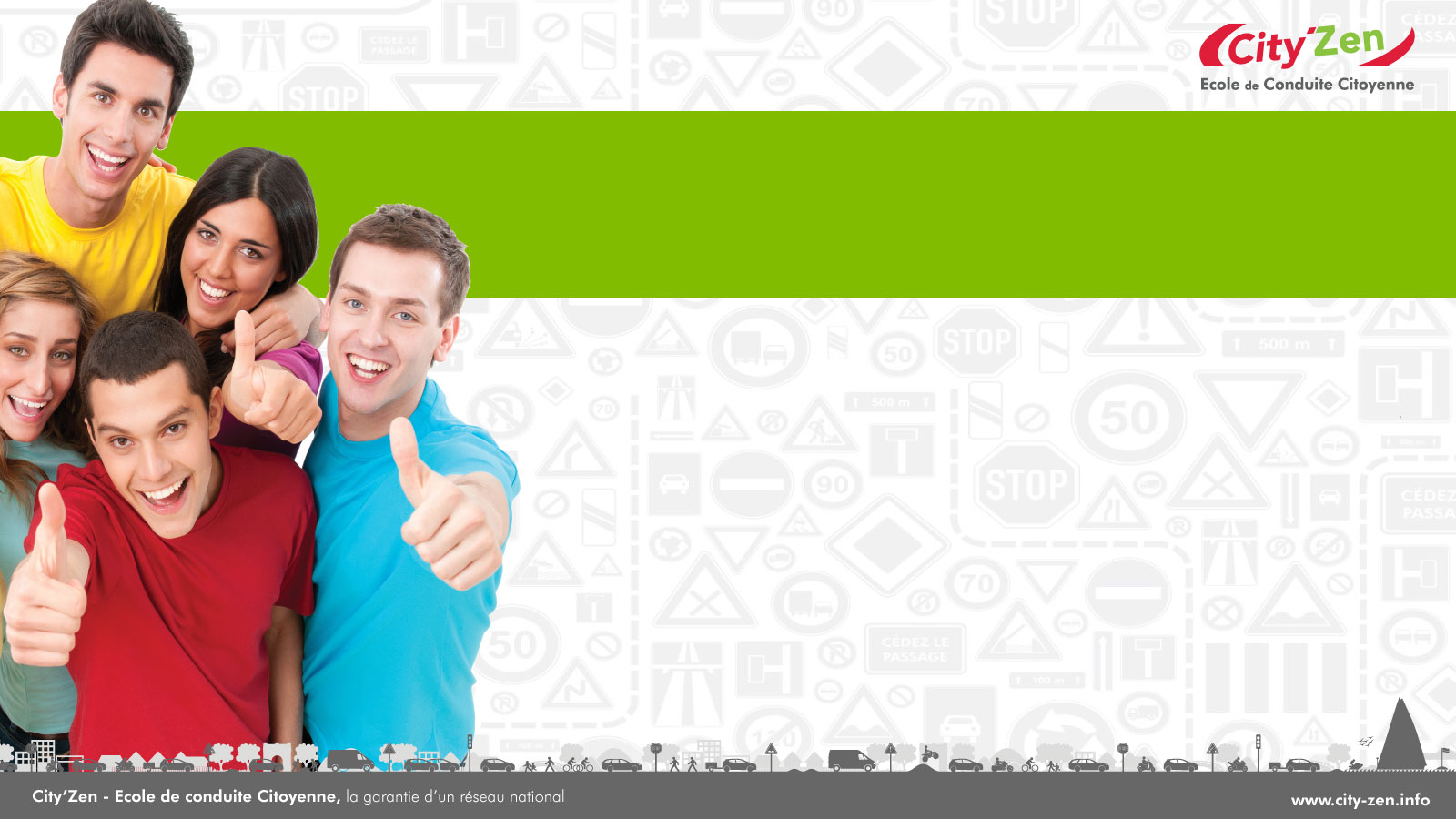 COURS DE CODE LES LUNDIS DE 8 A 9H
1er lundi du mois : LE CONDUCTEUR

2éme lundi du mois : LES AUTRES USAGERS 

3éme lundi du mois : LA ROUTE 
	
 4éme lundi du mois : CIRCULATION ROUTIERE ET REGLEMENTATION 

5éme lundi : PREMIERS SECOURS , MECANIQUE ET SECURITE 

6éme lundi : ECO-CONDUITE ET PRECAUTION EN QUITANT LE VEHICULE
Thèmes et inscriptions : Renseignement auprès de ton conseiller